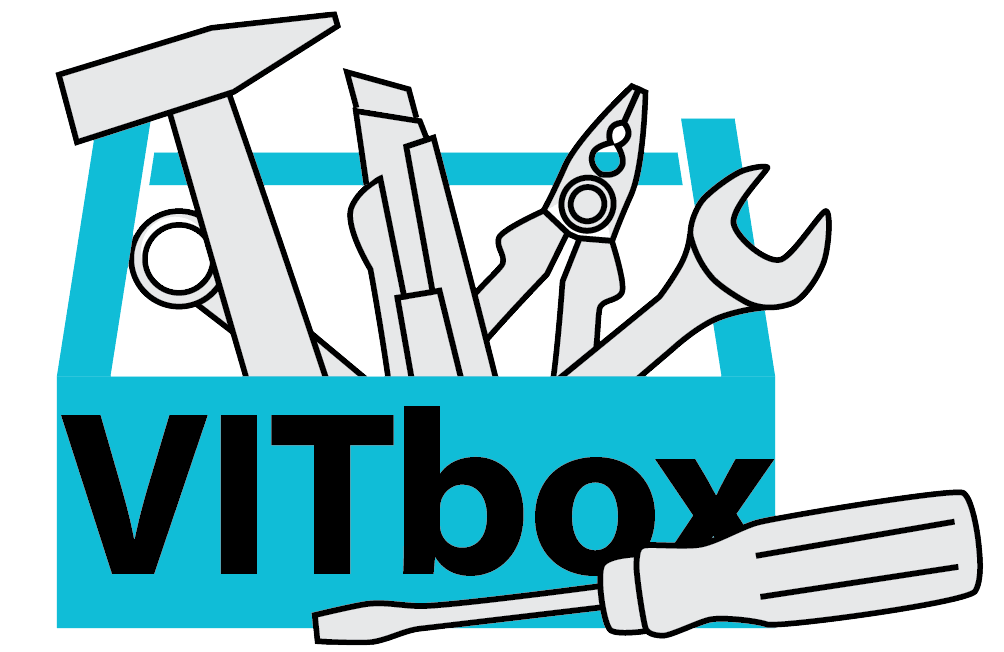 CEFR Companion Volume implementation toolbox                                                                                                                            
Implémentation du Volume complémentaire du CECR – Boîte d’outils
Applying the CEFR Companion Volume scale of Mediating concepts
© 2023. This work is licensed under an Attribution-NonCommercial-ShareAlike International Creative Commons CC-BY-NC-SA 4.0 License. Attribution: Original activity from Fischer Johann (et al.) (2023), CEFR Companion Volume implementation toolbox, Council of Europe (European Centre for Modern Languages), Graz, available at www.ecml.at/companionvolumetoolbox.
[Speaker Notes: Mediating concepts
In the section “Introduction to mediation”, we looked at the different categories of mediation. In this section, we will focus on the category of mediating concepts. We shall do this in connection with a classroom task: Designing a power transmission and distribution system Activity 1a. You will find it useful if you download this activity from part 1.4 of this section and read through it before you watch the video. The focus of this video will be on how to use the scales of Mediating concepts to help design a purposeful communicative language activity or improve the existing one so that it resembles a situation that students are likely to be in, in their future real-life context. 
I will start by presenting the CEFR Companion Volume action-oriented approach to the development of language teaching and assessment activities. This has a crucial role in creating language activities for classroom and assessment purposes. Then I will show an example of how to develop a purposeful communicative language activity for a group of electrical power engineering students.]
The action-oriented approach
real-life tasks 
purposefully selected notions and functions
“proficiency” perspective guided by “can do” descriptors 
“can do” descriptors that communicate aims to learners
planning of curricula, courses and examinations by working backwards 
(Council of Europe 2020: 28).
[Speaker Notes: CEFR Companion Volume puts emphasis on the action-oriented approach to language teaching and learning. According to this document: 
“(…) action-oriented approach represents a shift away from syllabuses based on a linear progression through language structures, or a pre-determined set of notions and functions, towards syllabuses based on needs analysis, oriented towards real-life tasks and constructed around purposefully selected notions and functions. This promotes a “proficiency” perspective guided by “can do” descriptors rather than a “deficiency” perspective focusing on what the learners have not yet acquired. The idea is to design curricula and courses based on real-world communicative needs, organised around real-life tasks and accompanied by “can do” descriptors that communicate aims to learners. Fundamentally, the CEFR is a tool to assist the planning of curricula, courses and examinations by working backwards from what the users/learners need to be able to do in the language” (Council of Europe 2020: 28).
So to sum up: 
The language learning situations and tasks should resemble real-life language tasks.
The tasks should be constructed around purposefully selected notions and functions.
The focus should be on the achievement of the goals of communication by means of language.
And the descriptors can be used as guidelines that show the aims of communication to learners.
 The idea of planning a language activity backwards means that before embarking on the task of preparing a lesson plan, we need to analyse the requirements of the target language use situation of the learners, that is, the situation in which the learners are likely to use the foreign language in the future.]
Implementing the action-oriented approach – language assessment
enabling learners to act in real-life situations 
expressing themselves and accomplishing tasks of different natures
criterion for assessment – “communicative ability in real life, in relation to a continuum of ability (Levels A1-C2)” 
(Council of Europe 2020: 29).
[Speaker Notes: Naturally, action-oriented approach to language teaching and learning should have impact on language assessment. 

 „The methodological message of the CEFR is that language learning should be directed towards enabling learners to act in real-life situations, expressing themselves and accomplishing tasks of different natures. Thus, the criterion suggested for assessment is communicative ability in real life, in relation to a continuum of ability (Levels A1-C2)” (Council of Europe 2020: 29). 

As the foreign language teaching and learning becomes focused on communicative task achievement, likewise the assessment of language should concentrate on communicative achievement of language tasks, which should be aligned with suitable proficiency levels.]
Implementing the action-oriented approach – the product of language communication
purposeful, collaborative tasks in the classroom
product or outcome – planning an outing, making a poster, creating a blog, designing a festival, etc.
descriptors – to help design tasks and observe, and (self-)assess the language used during the task
(Council of Europe 2020: 30).
[Speaker Notes: Implementing the action-oriented approach and the product of language communication.
„Above all, the action-oriented approach implies purposeful, collaborative tasks in the classroom, the primary focus of which is not language. If the primary focus of a task is not language, then there must be some other product or outcome (such as planning an outing, making a poster, creating a blog, designing a festival or choosing a candidate). Descriptors can be used to help design such tasks and also to observe and, if desired, to (self-)assess the language use of learners during the task.” (Council of Europe 2020: 30).


This means that in the process of language teaching, learning and assessment learners should simulate real-life communicative situations. 
And CEFR Companion Volume descriptors can be used as guidelines for teachers for planning such situations in the classroom, as well as as guidelines for students for evaluating their achievements during such a communicative situation.]
An example of a collaborative task - needs analysis and planning of the activity 1. What is the likely situation in the future in which our students may use the English language?2. What are the notional/ functional requirements of this situation?3. What language structures will be required for the purposes of successful communication in this situation?Useful scales - Mediating concepts:• Collaborating in a group• Leading group work
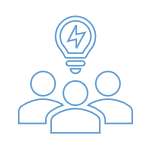 [Speaker Notes: Now let’s move on to planning a classroom activity.
I am going to demonstrate how CEFR Companion Volume descriptors can be useful in planning a classroom or assessment activity for a class of electrical engineering students who learn English at B2 level at a technical University.
First of all, we need to start with a careful analysis of the needs of our students. For this we should ask ourselves 3 questions:
What is the likely situation in the future in which our students may use the English language?
What are the notional and functional requirements of this situation? In other words, what are the roles that students will need to play and what are the skills they will need to make use of in order to successfully complete the task?
What language structures will be required for the purposes of successful communication in this situation?
Answering the first question: A situation in which electrical engineers need to discuss restructuring or designing a power system for a local community is certainly a real-life situation.  This is a likely target language use situation. In their future jobs as engineers students will certainly discuss a variety of systems, report findings, suggest solutions and present them in meetings and conferences. 
CEFR Companion Volume descriptors can be helpful as regards the answer to the second question because they provide examples of notions and functions which are normally used when we cooperate to solve a problem (Collaborating in a group) or when we coordinate the group’s work (Leading group work). 
Now let’s have a look at these descriptors…]
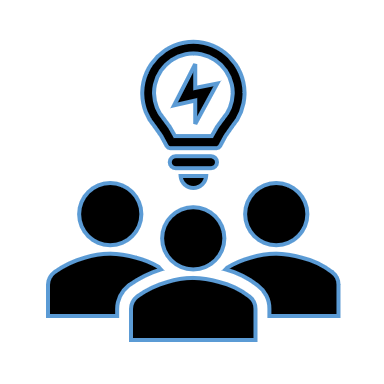 [Speaker Notes: Descriptor scales for mediating concepts are classified as „Collaborating in a group” and „Leading group work”. They present the activities which language users are likely to engage in when looking for solutions to problems or devising new ideas, schemes or concepts in their personal, educational and professional contexts.

These activities are divided as follows:

„Collaborating in a group” is divided into „Facilitating collaborative interaction with peers” and Collaborating to construct meaning” , whereas „Leading group work”  is divided into  „Managing interaction” and „Encouraging conceptual talk”

„Collaborating to construct meaning” and „Encouraging conceptual talk”  involve developing ideas, asking questions to stimulate logical reasoning, asking for explanations and justifications of opinions, building upon other interlocutor’s ideas, and summarizing the points and decisions reached so far so that the discussion can continue in the right direction. 

„Facilitating collaborative interaction with peers” and „ Managing interaction” deals with establishing conditions for effective teamwork. „Facilitating collaborative interaction with peers” refers to the ability to contribute to the group work in order to move the discussion forward to achieve the communicative goal, whereas „ Managing interaction” concerns the ability to lead the discussion by monitoring communication and intervening if the communication gets off the track or the group members’ contributions are not balanced.]
Facilitating collaborative interaction with peers
[Speaker Notes: The following 4 slides show B2 descriptors chosen for this particular classroom activity of collaborating to design a power transmission and distribution system. 
This slide presents the scale of „Facilitating collaborative interaction with peers”. As you can see  5 descriptors have been chosen: 
Can, based on people’s reactions, adjust the way they formulate questions and/or intervene in group interaction.
Can act as rapporteur in a group discussion, noting ideas and decisions, discussing these with the group and later giving a summary of the group’s view(s) in a plenary.
Can ask questions to stimulate discussion on how to organise collaborative work.
Can help define goals for teamwork and compare options for how to achieve them.
Can refocus a discussion by suggesting what to consider next, and how to proceed.
When thinking about the situation of discussing a solution to the power transmission design, my attention was drawn to the phrase “Can act as rapporteur in a group discussion”. The function expressed by the phrase made me think that perhaps assigning specific roles and responsibilities to students might have a beneficial effect on developing mediation skills. For example,  assigning each team member a different and complementary role, e.g. the roles of the rapporteur, the chairperson, a person responsible for gathering information on the geographical features of the area where the power system is going to be built, a person who will collect information about practicality and feasibility issues of the new system, a person who is responsible for gathering information about the related health issues etc. These roles might be useful for developing mediation micro-skills more effectively than when students are asked to look for solutions and discuss them without the roles being assigned. This is because students having their roles assigned will feel responsible for conveying the information and this in turn might increase their motivation to participate actively in creating ideas, explaining points, giving arguments and proposing solutions.]
Collaborating to construct meaning
[Speaker Notes: This slide presents the scale of „Collaborating to construct meaning”. As you can see  6 descriptors have been chosen: 

1. Can highlight the main issue that needs to be resolved in a complex task and the important aspects that need to be taken into account.
2. Can contribute to collaborative decision making and problem solving, expressing and co-developing ideas, explaining details and making suggestions for future action.
3. Can help organise the discussion in a group by reporting what others have said, summarising, elaborating and weighing up different points of view.
4. Can further develop other people’s ideas and opinions.
5. Can present their ideas in a group and pose questions that invite reactions from other group members’ perspectives.
6. Can consider two different sides of an issue, giving arguments for and against, and propose a solution or compromise.

These points describe what people actually do by means of language while discussing a problem. They are vey helpful for planning what language structures should be practiced for  successful communication and accomplishing the goal of  designing a local power grid collaboratively. They might also be very useful for preparing assessment or  self-assessment criteria.]
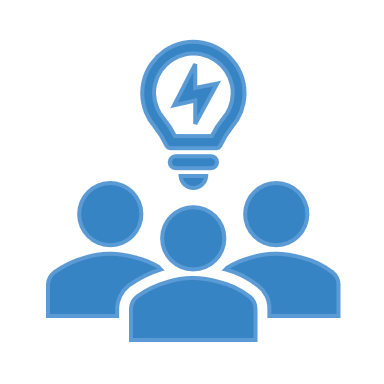 Can organise and manage collaborative group work efficiently.
Can monitor individual and group work non-intrusively, intervening to set a group back on task or to ensure even participation.
Can intervene supportively in order to focus people’s attention on aspects of the task by asking targeted questions and inviting suggestions.
Can explain the different roles of participants in the collaborative process, giving clear instructions for group work.
Can explain ground rules of collaborative discussion in small groups that involves problem-solving or the evaluation of alternative proposals.
Can intervene when necessary to set a group back on task with new instructions or to encourage more even participation.
Managing interaction
[Speaker Notes: Now let’s have a look at descriptors included in the scale of „Managing interaction”. There are 6 descriptors relevant to my classroom activity planning. All of them relate to the role of the meeting’s chairperson. In fact, they give guidelines for the student who is assigned the role and a lot of useful information for the teacher to provide language structures necessary for the successful fulfilment of the role. For example:
Can organise and manage collaborative group work efficiently.
Can monitor individual and group work non-intrusively, intervening to set a group back on task or to ensure even participation.]
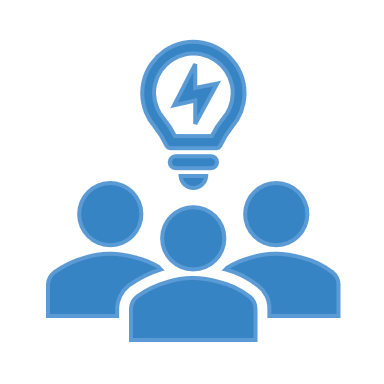 Encouraging conceptual talk
Can encourage members of a group to describe and elaborate on their thinking.
Can encourage members of a group to build on one another’s information and ideas to come up with a concept or solution.
Can formulate questions and feedback to encourage people to expand on their   thinking and justify or clarify their opinions.
Can build on people’s ideas and link them into coherent lines of thinking.
Can ask people to explain how an idea fits with the main topic under discussion.
[Speaker Notes: The fourth scale  „Encouraging conceptual talk” again provided useful descriptors for the activity of collaborating to design a local power grid. Similarly to the scale „Collaborating to construct meaning”, this scale includes descriptions of functional language necessary for stimulating the discussion by asking for explanations and justifications, summarising discussion stages and decisions reached and building ideas upon other interlocutors’ contributions to the discussion. For instance:
4. Can build on people’s ideas and link them into coherent lines of thinking.
or
5. Can ask people to explain how an idea fits with the main topic under discussion.
These descriptors might be useful for providing guidelines for the student whose role in the activity is to lead the discussion, and they might also be useful for self-assessment purposes or for the development of assessment criteria if the activity was designed as a speaking test.]
Stage 1 Students are divided into groups of 4. Within the groups, students decide who will be the chairperson leading the work and discussion and the presenter whose role will be to describe and explain the product of the group’s work, that is, the poster.
Stage 2 The teacher provides texts about different aspects of power transmission and a map of the area showing its geographical features. 
Stage 3 In the preparation stage students should gather information on the following issues:
Student A: advantages and disadvantages of overhead and underground power transmission and distribution, taking into account practicality and feasibility issues,
Student B: health issues related to high-voltage power lines,
Student C: aesthetic concerns to be considered,
Student D: geographical features of the area.
Task stages
[Speaker Notes: Now I am going to present the actual classroom activity

The teacher divides the class of students into teams and asks them to discuss and design a new power transmission and distribution system for a rural area whose system is old and requires restructuring. After deciding on how the system should be structured students will prepare a poster and present the new system to the other groups of students.                                             
In stage 1 Students are divided into groups of 4. Within the groups students decide who will be the chairperson leading the work and discussion, and who will be the presenter whose role will be to describe and explain the product of the group’s work, that is, the poster.
In stage 2. The teacher provides texts about different aspects of power transmission and a map of the area showing its  geographical features. 
Stage 3 is a preparation stage in which students should gather information necessary to make decisions about the design of the new power system.]
Stage 4  The chairperson divides the work among group members. Students read the assigned texts, find information and prepare a short oral report in order to share the information with other group members.
Stage 5  Students present the findings within their group.
Stage 6 Students discuss the design of the new power grid and prepare the poster.
Stage 7  The student who has been assigned the role of the presenter demonstrates an describes the group’s poster to other students in the class. The group presentations may be followed by a discussion of the advantages and disadvantages of different designs.
Task stages
[Speaker Notes: In stage 4  the chairperson divides the work among group members. Students read the assigned texts, find information  and prepare a short oral report in order to share the information with other group members.
In stage 5  students present the findings within their group.
In stage 6 students discuss the design of the new power grid and prepare the poster.
Finally in stage 7,  the student who has been assigned the role of the presenter demonstrates and describes the group’s poster to other students in the class. The group presentations may be followed with a discussion of advantages and disadvantages of different designs.]
Final comments
preparatory exercises
descriptors as guidelines for developing tasks
descriptors as guidelines for students’ performance
descriptors as guidelines for developing assessment criteria
[Speaker Notes: The activity aims to teach and practise the functional language of collaboration and discussion to solve a problem. Therefore, it is advisable to do a  series of preparatory exercises on using the language structures necessary for taking part in a meeting, practising turn-taking, expressing opinions, negotiating, persuading, agreeing and disagreeing, expressing reservations, and chairing a meeting before conducting the actual mediation classroom activity. This will certainly have a positive impact on students’ success in performing the task of mediation.

The descriptors provide useful guidelines for developing such tasks. They can also be used as guidelines for students and for developing self-assessment grids. 
Finally, they can be used for designing assessment criteria for measuring skills necessary for successful participation in discussions and meetings.]
References
Council of Europe (2020). Common European Framework of Reference for Languages: Learning, Teaching, Assessment. Companion volume. Strasbourg: Council of Europe Publishing. https://rm.coe.int/common-european-framework-of-reference-for-languages-learning-teaching/16809ea0d4
Dubis, Anna and Justyna Firganek (2006). English through electrical and energy engineering. Kraków: Publishing House of Cracow University of Technology, p. 54.